Správa daní
Roman Vybíral
komentovaná prezentace k předmětu „Finanční právo II“ č. 5
Osnova
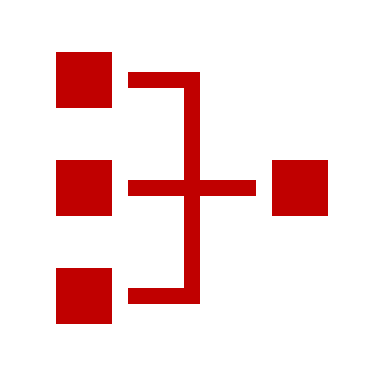 1) Pojem správy daní
2) Prameny správy daní
3) Cíl a předmět správy daní
4) Zásady správy daní
5) Subjekty správy daní
1) Pojem správy daní
Správa daní
souhrn úkonů, postupů a řízení, jejichž cílem je správné zjištění a stanovení daní a zabezpečení jejich úhrady
Daňové právo procesní 
souhrn právních norem, které upravují výkon správy daní
1) Pojem správy daní
Správa daní
	Řízení
	Postup
	Úkon
2) Prameny správy daní
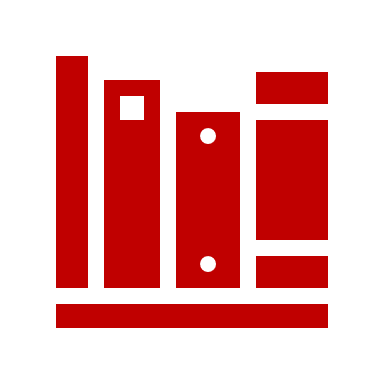 Druhy pramenů
formální pojetí
uznaná forma
vnější projev norem
materiální pojetí
obsah
vše, co ovlivňuje chování
2) Prameny správy daní
Hlavní prameny
Ústava (čl. 2 odst. 3), LZPS (čl. 4 odst. 1, čl. 36 odst. 2, …)
zákon č. 280/2009 Sb., daňový řád
zákon č. 164/2013 Sb., o mezinárodní pomoci při správě daní
zákon č. 456/2011 Sb., o Finanční správě České republiky
zákon č. 17/2012 Sb., o Celní správě České republiky
jednotlivé hmotněprávní daňové předpisy upravující dílčí procesní aspekty
…
2) Prameny správy daní
mezinárodní smlouvy
Úmluva o vzájemné správní pomoci v daňových záležitostech
Mnohostranná dohoda příslušných orgánů o automatické výměně informací o finančních účtech (MCAA)…
unijní předpisy
směrnice Rady o správní spolupráci v oblasti daní („DAC 1“ – „DAC 8“)
nařízení Rady č. 904/2010, o správní spolupráci a boji proti podvodům v oblasti DPH…
podzákonné předpisy (vyhlášky MF)
daňové pokyny, judikatura…
2) Prameny správy daní
Vztah daňového řádu k jiným zákonům
zákon č. 500/2004 Sb., správní řád („nepoužije se“; § 262 DŘ)
hmotněprávní daňové zákony (aplikační přednost; § 4 DŘ)
3) Cíl a předmět správy daní
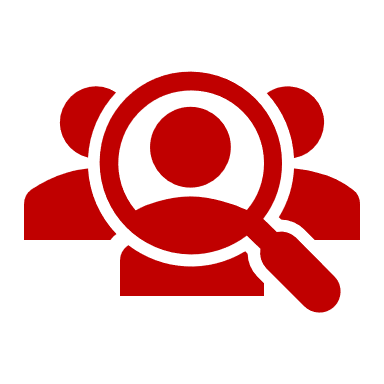 1) Cíl správy daní
správné zjištění a stanovení daní a zabezpečení jejich úhrady
„správnost“
aby výsledek odpovídal dani určené podle hmotněprávních předpisů
2) Předmět správy daní
daně, které jsou příjmem veřejného rozpočtu, nebo snížením příjmu veřejného rozpočtu 
Daň
§ 2 odst. 3 DŘ
Veřejný rozpočet
§ 2 odst. 2 DŘ
4) Zásady správy daní
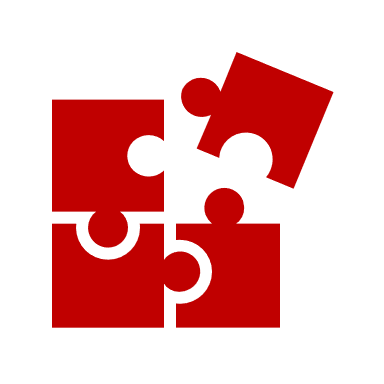 Zákonnost
Legální licence
Oficialita
Přiměřenost a zdrženlivost
Procesní rovnost
Spolupráce
Poučovací povinnost
Vstřícnost a zdvořilost
4) Zásady správy daní
Boj proti zneužívání daňových předpisů
Rychlost a hospodárnost
Volné hodnocení důkazů
Legitimní očekávání
Materiální pravda
Neveřejnost
Mlčenlivost
Omezené shromažďování údajů
5) Subjekty správy daní
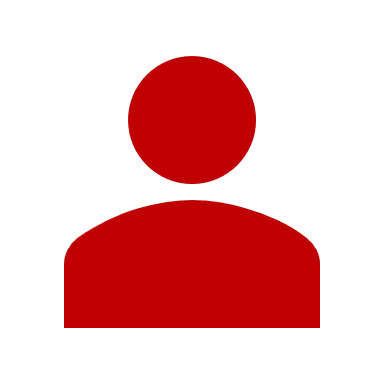 Správce daně
Věcná příslušnost
Místní příslušnost
Úřední osoba
Osoby zúčastněné na správě daní
Daňový subjekt
Poplatník, plátce daně, další
Třetí osoba
Svědek, znalec, tlumočník…
Děkuji za pozornost
Roman Vybíral
vybiralr@prf.cuni.cz